On Environmental SecurityA tribute to Ran Canetti on his 60th B-day
Oded Goldreich
Weizmann Institute of Science
What is ingenuity?
Ingenuity is discovering something that, in retrospect, is self-evident.

Q: Why do idiots think the opposite? That is, why do they confuse the a posteriori appeal of the discovery, which is reflected in its becoming fully-internalized to the level of becoming invisible (or self-evident) once understood, with the a priori evasiveness of and opposition to the discovery?
A: Because they are idiots!
The term “environmental security” was not invented for the current occasion
FoC, Vol 2, 2004 .
FN92 reads: The term used in [51] is Universal Composability, but we believe that a reasonable sense of “universal composability” is only a corollary of the suggested definition.
Secure MPC (stand-alone)
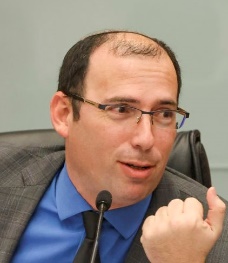 For every (feasible) real-model adversary that attacks the protocol, there exists a (feasible)  ideal-model adversary that attacks the functionality and obtains (essentially) the same effect.
Hence, perceived weaknesses of the protocol are actually due to the functionality; that is, the protocol itself has no additional weaknesses.
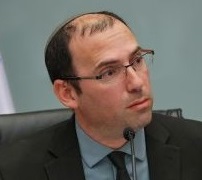 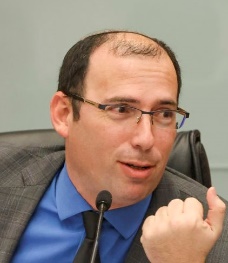 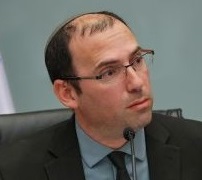 [Speaker Notes: For every real-model adversary that attacks the protocol, there exists an ideal-model adversary that attacks the functionality and obtains the same effect.]
Environmental Security
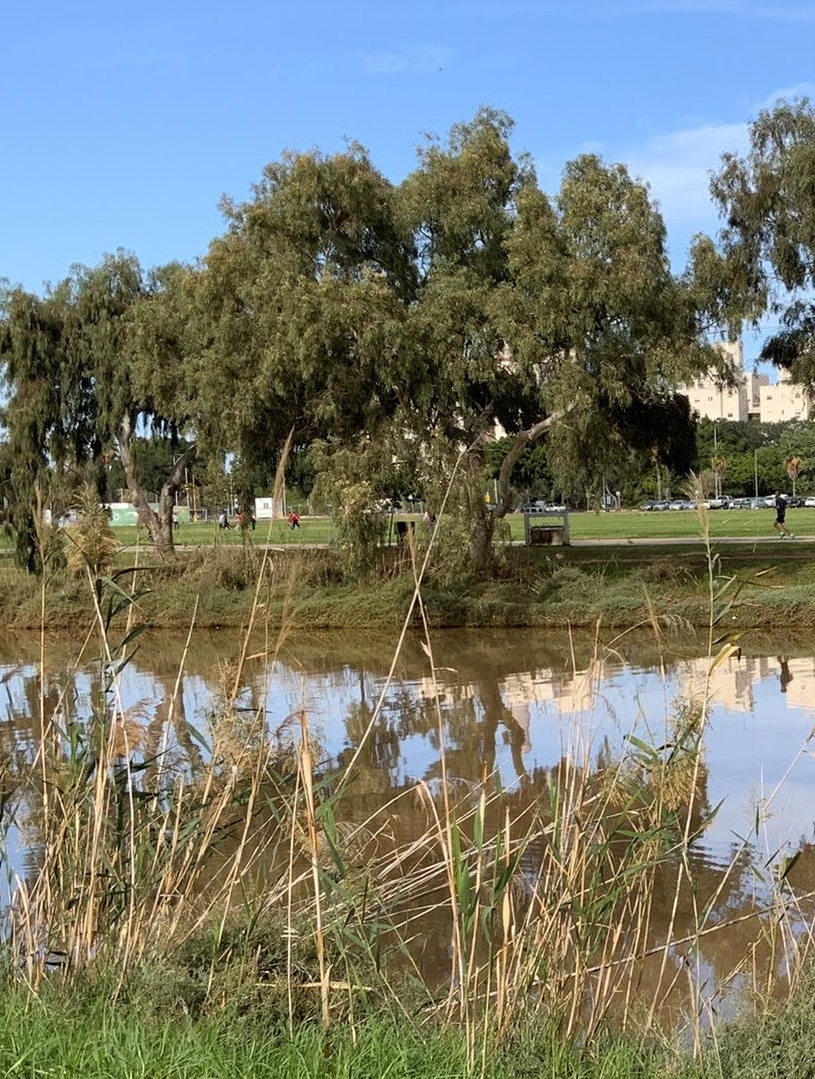 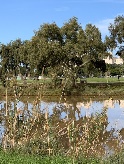 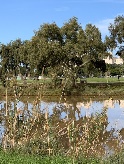 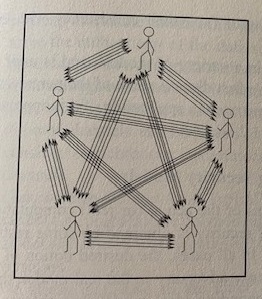 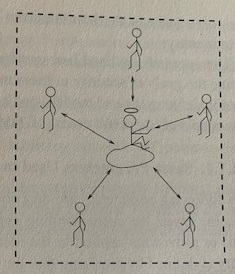 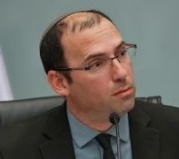 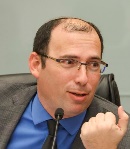 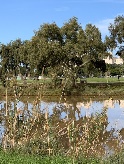 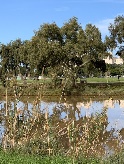 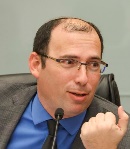 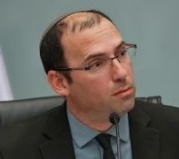 [Speaker Notes: For every real-model adversary that attacks the protocol, there exists an ideal-model adversary that attacks the functionality and gets the same effect *in any environment*.The ingenious idea is that the external environment can be modeled by a feasible oracle that both adversaries access.]
Environmental Security
Pivotal idea: Provide the adversaries with an oracle that performs an arbitrary polynomial-time computation.
Balances considerations (or a priori critiques):
An oracle will allow the adversary to break any complexity-based cryptography.
What’s the point of giving oracle access to an efficient computation?
The point is that both adversaries are given the same oracle.
Plugging this in the real-vs-ideal simulation paradigm: For every real model adversary A there exists an ideal model adversary B such that, for every efficient oracle Z, whatever harm A can do in reality when given oracle access to Z, can be done by B in the ideal world when given oracle access to Z.
[Speaker Notes: For every real-model adversary that attacks the protocol, there exists an ideal-model adversary that attacks the functionality and gets the same effect *in any environment*.The ingenious idea is that the external environment can be modeled by a feasible oracle that both adversaries access.]
Environ.-Security implies general concurrent composition
Suppose A attacks t concurrent executions of the protocol П, which computes the functionality F in an environmentally-secure manner.
Decompose into a single-session adversary A’ and a coordinator A’’.
Let B’ be an ideal-model adversary that simulates A’ (wrt env.-sec.).
Replace the t copies of (A’,П) by t copies of (B’,F).
Hybrids: The ith hybrid uses i copies of (A’,П) and t-i of (B’,F).Indistinguishability of i-1st and ith hybrids follows by considering the environment that emulates i-1 copies of (A’,П) and t-i copies of (B’,F), where the ith copy is the actual execution to be distinguished.
Digest: main message
I can stop here. The most important points were made.
Environmental security is ingenious and great.
The pivotal idea is to consider oracle access to an arbitrary efficient computation.
N.B.: A fixed (efficient oracle) machine (i.e., ) is given access to an oracle that is universally quantified (i.e., ) as efficient.
Lesson: The order  is important also when both objects come from the same domain. - “We know this!” [Alternation]- So why forget it when doing modeling?
An Example: Auxiliary inputs (a precursor)
Def: A strategy P is auxiliary-input ZK if for every efficient adversary A interactive with P, there exists an efficient simulator S such that, for every main input x and auxiliary input z, it holds that {(P,A(z))(x)}x,z is computationally indistinguishable from {S(x,z)}x,z
ASx,z
A bad simplification: every poly-sized adversary {An} interactive with P, there exists a poly-sized simulator {Sn} such that, for every input x, it holds that {(P,An)(x)}x is computationally indistinguishable from {Sn(x)}x
AnSnx
[Speaker Notes: “practically injective” = negligible fraction of images have more than poly-many preimages.]
An Example: Leonid Levin’s proposal
Conjecture (badly stated). Let f:0,1n 0,1n be a OWF, and h be taken from a family of hashing functions (from 2n bits to n bits, and description length m).Then, F:0,1n+m 0,1n+m such that F(x,<h>)=(<h>,h(f(x),x))is a OWF.     [The point being that F is “practically injective”.]
Counterexample: Suppose h(yz)=h’(z) if f(z)=y and h’’(yz) otherwise.Then h is a “good” hashing but F(x,<h>)=(<h’,h’’>,h’(x)) is easy to invert.
f,hF
Conjecture (better stated (+ replacing hashing by randomness extractor)). Ff:0,1n+m 0,1n+m such that Ff(x,s)=(s,Es(f(x),x)) is a OWF.
F,Ef
[Speaker Notes: “practically injective” = negligible fraction of images have more than poly-many preimages.]
The term “environmental security” was not invented for the current occasion
FoC, Vol 2, 2004 .
FN92 reads: The term used in [51] is Universal Composability, but we believe that a reasonable sense of “universal composability” is only a corollary of the suggested definition.